2nd UEP/EAP-BLA joint meeting
Zagreb, May 23-25th 2024
Voice related biomarkers
Mieke Moerman
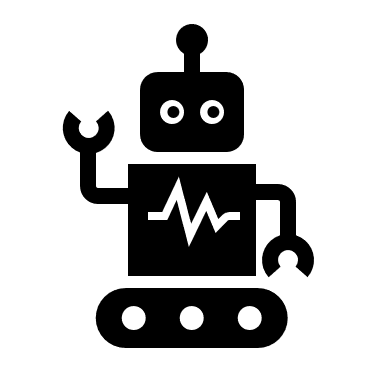 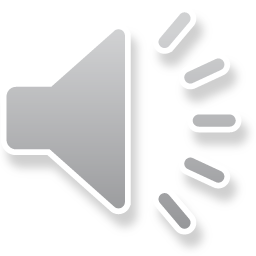 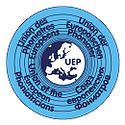 1
[Speaker Notes: I apologize for my absence, but nevertheless, I hope you will enjoy this prerecording. 
I’d like to talk to you about a very up-to-date topic, VR BM …
…and in the same breath, I’d like to present to you the UEP BM committee.]
2nd UEP/EAP-BLA joint meeting
Zagreb, May 23-25th 2024
Voice related biomarkers
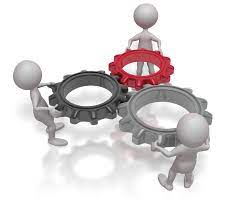 the UEP biomarkercommittee:
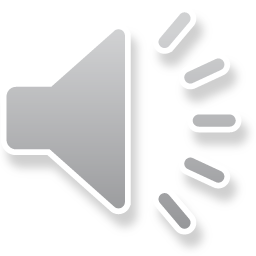 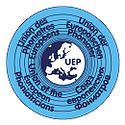 2
[Speaker Notes: This committee was established one year ago with the aim of exploring possible BM in Phoniatry and chose to start research into VR BM as the first. In this talk I introduce you to the committee’s work and insights. 
You can direct your questions to our member Mette P who represents our committee in person with you in Zagreb.]
Definition
The What
Biomarker
In 1998, the National Institutes of Health Biomarkers Definitions Working Group defined a biomarker as 
“a characteristic that is objectively measured and evaluated as an indicator of normal biological processes, pathogenic processes, or pharmacologic responses to a therapeutic intervention.”
Molecular, histologic, radiographic, or physiologic characteristics are types of biomarkers.
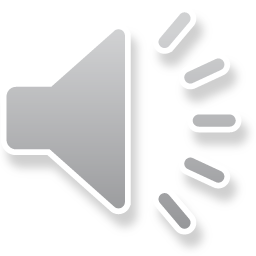 prognostic/predictive value & monitoring value
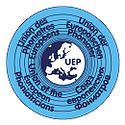 3
[Speaker Notes: But, first of all, before dealing with Voice Related Biomarkers, I’d like to mention the definition of a biomarker -tout court: 
 A biomarker can be defined as “a characteristic that is objectively measured and evaluated as an indicator of normal biological processes, pathogenic processes, or pharmacologic responses to a therapeutic intervention.”
This means that Molecular, histologic, radiographic, or physiologic characteristics are types of biomarkers and that a biomarker must have a prognostic/predictive value & monitoring value]
Definition
The What
1. Specificity
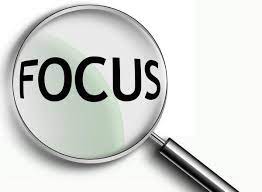 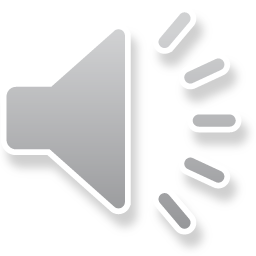 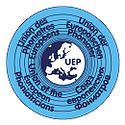 4
[Speaker Notes: By definition, a BM fulfills certain conditions and at least the following 3:
a high specificity. This means that the objectively measured characteristic does what it claims it does. A narrow focus is elementary in a good specificity]
Definition
The What
2. Effectiveness
1. Specificity
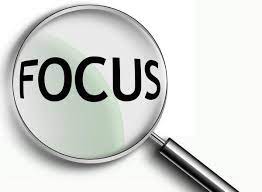 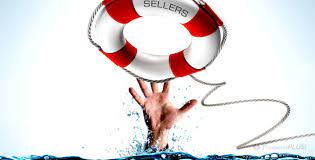 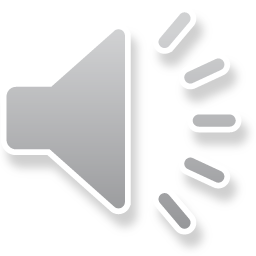 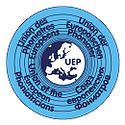 5
[Speaker Notes: Effectiveness: a biomarker hast to make sense. From a clinical-practical standpoint, a good biomarker helps preventing death or life threatening situations]
Definition
The What
2. Effectiveness
3. Efficiency
1. Specificity
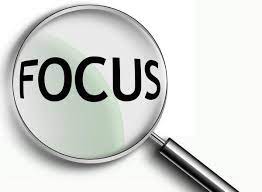 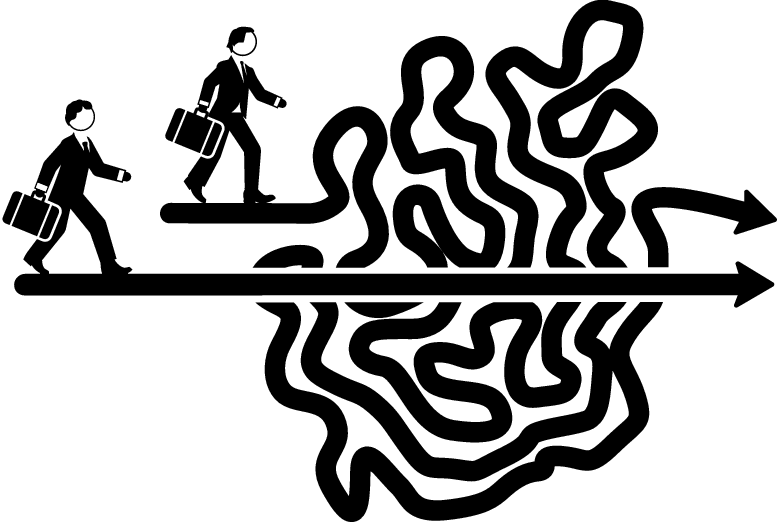 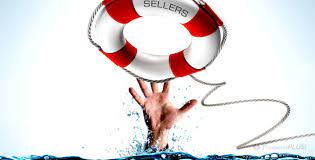 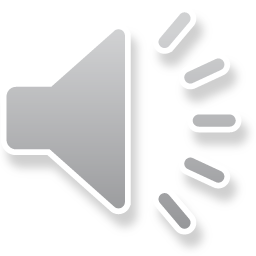 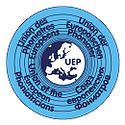 6
[Speaker Notes: and of course, in view of societal costs, a BM must also be efficient, in other words, the process for determining a BM must be cost-effective in terms of both the technical aspects as the time spent. So, the simpler the process the better. The more accessible, the better. And here we are thinking of a simple test on a PC or an iPhone, without the need to involve a (more expensive) healthcare provider


Narrowing down to the topic of our title, namely “voice related biomarkers” more specifically, the UEP BMC examined the literature to see what already existed, - what is already known about this very innovative subject?]
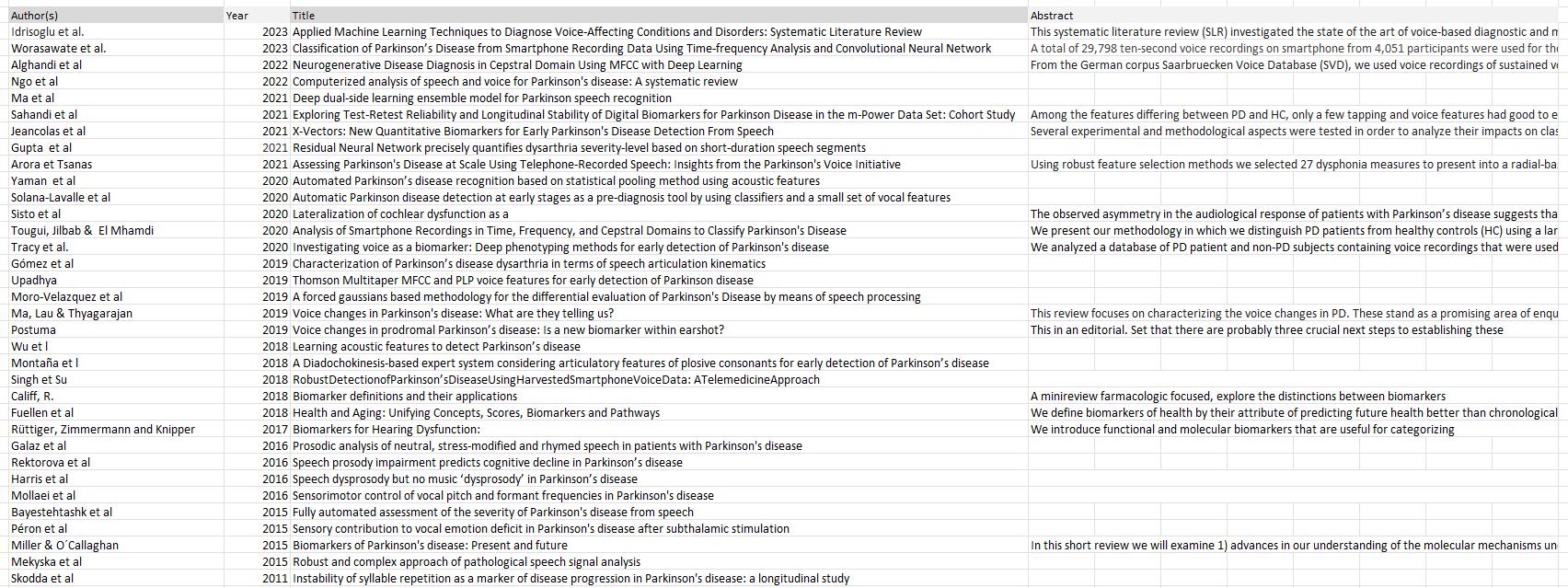 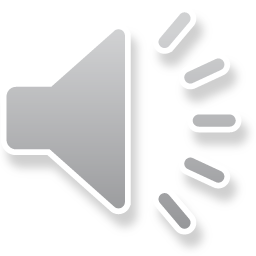 UEP BMC _WP1: literature_ Ramon Hernandez Villoria; Mette Pedersen, Neveen Nashaat
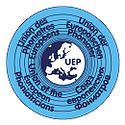 7
[Speaker Notes: And it appears that the term “voice related biomarker” occurs quite frequently. Our esteemed colleagues, Ramon Hernandez Villoria, Mette Pedersen and Neveen Nashaat have compiled a list of manuscripts, as you can see in this slide. 
But please, Do not try to read what is written there, I will guide you through it in a minute]
Definition
The What
Phoniatrics
The medical discipline regarding 
communication (voice, speech, language & hearing) and swallowing problems
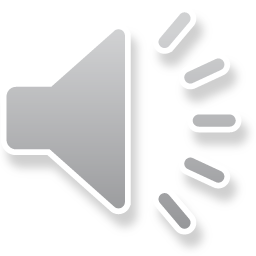 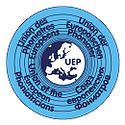 8
[Speaker Notes: But first of all, back to “the what”. Although it may prove trivial, I would still like to reflect on the content and subjects of phoniatrics and more specifically on what "voice" means to a phoniatrist 
We phoniatrists distinguish between sound production, which takes place at the level of the vocal folds, and the audible end result, speech, where the sound produced undergoes abundant influences, such as resonator and articulatory influences during its passage through the vocal tract. We also make a distinction between speech and language. The latter requires accurate cognitive functioning for e.g. word finding, rhythm, prosody.]
Glottal Function
The START
Voice & swallowing
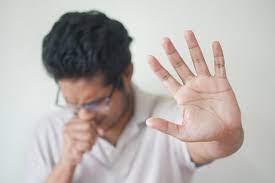 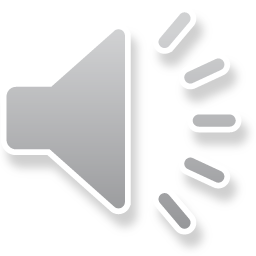 The three most important and highly relevant functions of the glottis are to facilitate ventilation, facilitate phonation, and provide airway protection.
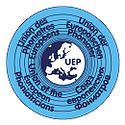 9
[Speaker Notes: Phoniatricians consider “voice related biomarkers” as the characteristics of everything that has to do with sound production, in particular the glottal functions (ventilation, phonation and airway protection). At the same time one must be able to objectively measure and evaluate these characteristics. And because we want the biomarker to be as effective and efficient as possible, the challenge lies in matching it with life-threatening situations on the one hand and with simple and clear processes on the other.

That is why the UEP BMC wants to start from the physiological events of the glottis and more specifically around the glottal closure.
Indeed, the glottal closure bridges the gap between sound production and swallowing. The closure of the vocal cords is paramount for both physiological processes and above all 
this especially affects a huge number of persons:]
For Whom
Prevalence of swallowing & voice problems
1
Dysphagia: 4% adult population
Individuals
2
Dysphonia: 3-9% of adults
3
Parkinson: 80%
Patients
4
Alzheimer: 84-93%
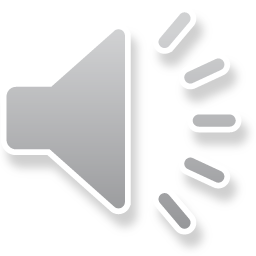 5
H&N onco: +/- 40%
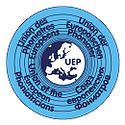 10
[Speaker Notes: it appears that swallowing problems occur in 4% of our adult population and dysphonia in 3-9%. Furthermore, dysphagia and dysphonia has a prevalence of up to 80% in Parkinsons disease, up to 84-93% in Alzheimer and 40% in H&N oncology patients.]
For Whom
Prevalence of swallowing & voice problems
1
Dysphagia: 4% adult population
Individuals
2
Dysphonia: 3-9% of adults
3
Parkinson: 80%
Patients
4
Alzheimer: 84-93%
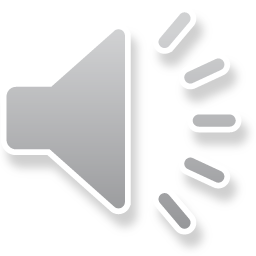 5
H&N onco: +/- 40%
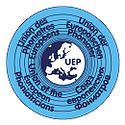 11
[Speaker Notes: This mounts to hundreds of thousands to million people!

Now, going back to the literature search concerning Voice related biomarkers:]
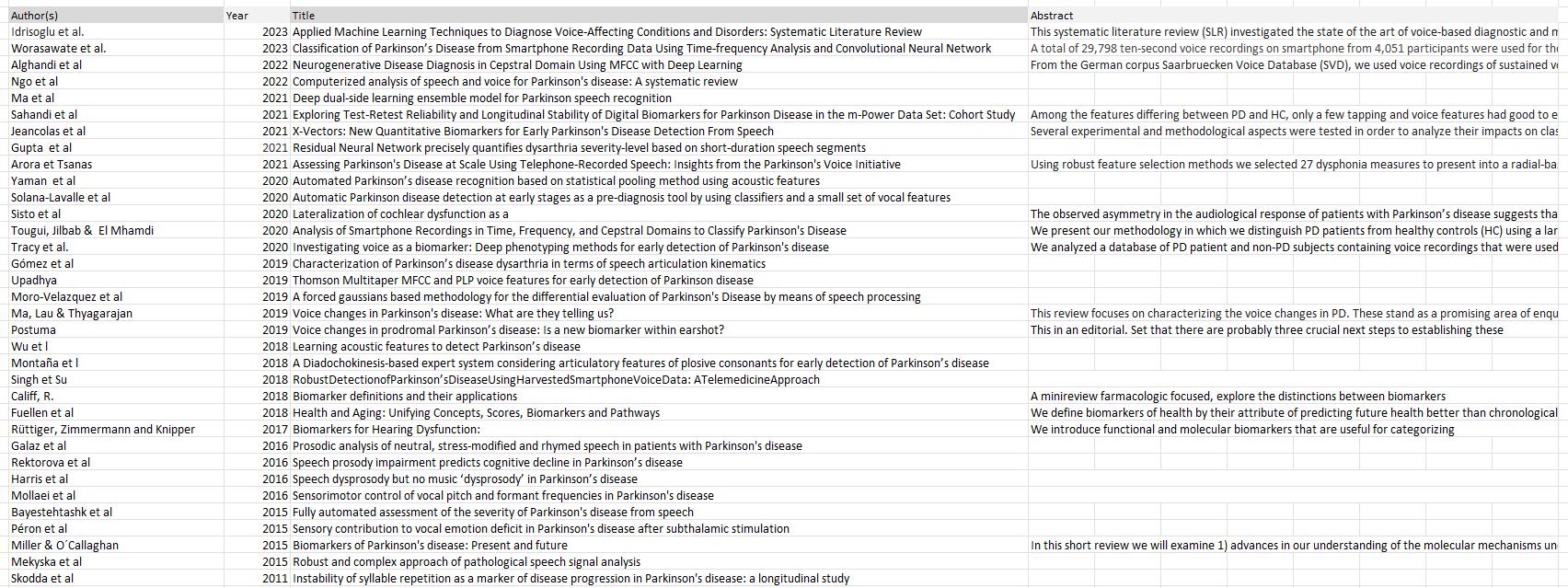 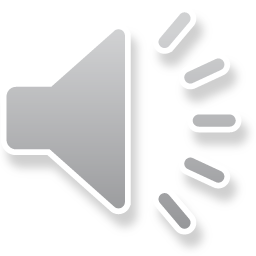 UEP BMC_WP1: literature_ Ramon Hernandez Villoria, Mette Pedersen, Neveen Nashaat
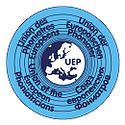 12
[Speaker Notes: I promised to guide you through this overloaded slide.]
Voice related biomarkers
The Search
Disease
Voice Change
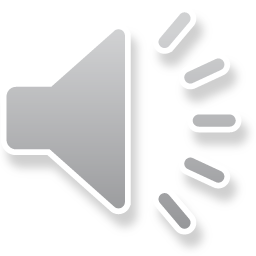 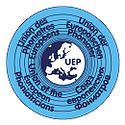 13
[Speaker Notes: In short, manuscripts describe two things: a variety of diseases are associated with voice changes as a symptom and vice versa, voice changes can indicate illness or the onset of disease]
Voice related biomarkers
The Search
Disease
Voice Change
- Up to 78% of early stage Parkinson-patients
- NDD: early diagnostic
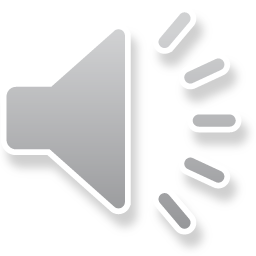 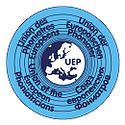 14
[Speaker Notes: …such as e.g Neurodegenerative diseases and Parkinson’s  disease.]
Mette Pedersen MD PhD  and Vitus Girelli Meiner IT-University of Copenhagen
47 papers with Voice Parameters in Parkinson’s Disease from 2013 to 2019, 3 including AI
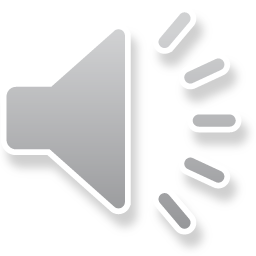 [Speaker Notes: Mette Pedersen one of our UEP BMC members and her team has dived deeply into the literature. She studied 47 papers published between 2013 and 2018 and 51 papers published between 2019 and 2023]
Mette Pedersen MD PhD  and Vitus Girelli Meiner IT-University of Copenhagen
51 papers with Voice Parameters in Parkinson’s Disease from 2019 to 2023, 20 including AI
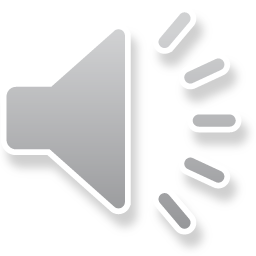 [Speaker Notes: Mette Pedersen one of our UEP BMC members and her team has dived deeply into the literature. She studied 47 papers published between 2013 and 2018 and 51 papers published between 2019 and 2023]
This validation is based on 7561 patients (23 papers without numbers) and 1513 controls (58 without numbers) in 98 papers from 2013 to 2023 (minus 5 reviews)

Most studies are on early and moderate cases of Parkinson's’ disease. 7 papers present results of deep brain treatment

Mostly, validations in non-AI papers are:
HNR  F0  intensity  Jitter  Shimmer and VHI
Also, in non-AI papers are:
SNR  MPT  Spectrography  Cepstrum analysis VRP  GRBAS 

Praat is used in both non-AI and some AI cases. 
AI is used for validation in 24 papers and is often based on many more parameters
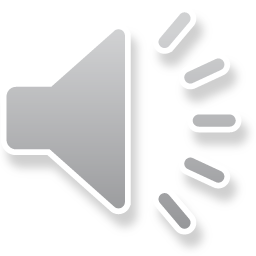 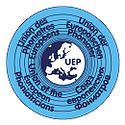 Mette Pedersen MD PhD  and Vitus Girelli Meiner IT-University of Copenhagen
[Speaker Notes: It appeared that the most frequently used VR parameters for evaluating PD are acoustic features and the VHI. The perceptual evaluation (GRB) and laryngoscopy, are much less applied. 

And this emphasizes the multidimensionality of voice, which I will discuss and elaborate on in a moment.
AI is also mentioned in the literature as a means to include more parameters and thus obtain a more accurate BM]
Voice related biomarkers
The Search
Disease
Voice Change
- Up to 78% of early stage Parkinson-patients
- NDD: early diagnostic
BUT…
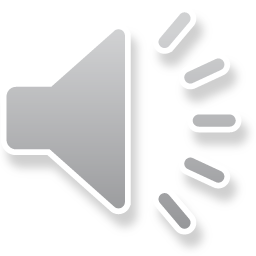 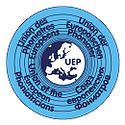 18
[Speaker Notes: To conclude our literature review, we must admit that there is a huge BUT]
Voice related biomarkers
The Search
Disease
Voice Change
- Up to 78% of early stage Parkinson-patients
- NDD: early diagnostic
- Alzheimer, cognitive diseases: often combined with language, verbal fluency, word finding difficulties, semantic errors
- MS & Reumatoid arthritis: voice and phonatory behaviour (DBS!): >> articulation, respiration & prosody
- Mental health & emotions: acoustics & linguistics
- Cardiovasc & diabetes
- Covid, resp condition
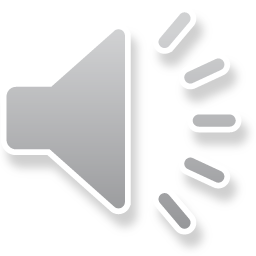 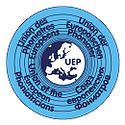 19
[Speaker Notes: Many reports concerning Voice related biomarkers in Alzheimer, MS, Rheumatoid arthritis, mental health (depression, schizophrenia), cardiovascular diseases and diabetes etc, conflate voice with speech and language: articulation, rhythm, semantics, word finding etc.]
Voice related biomarkers
The Search
Disease
Voice Change
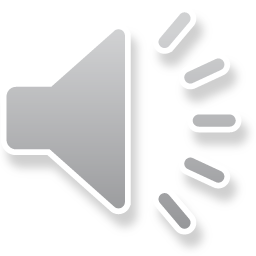 Voice Change (lit)   	 	Voice  / glottal function
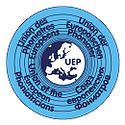 20
[Speaker Notes: It should be clear that these manuscripts are not entirely coherent with our phoniatric definition of voice physiological processes, production or voice changes. Voice is not the same as SPEECH. Voice must be viewed separately from the influences of speech and language
After all, pure voice production concerns events at the level of the vocal folds and has nothing to do with resonance, articulation or prosody. And this alone is complicated enough

Focusing on mere voice production, we must take into account its multidimensionality]
Multidimensionality
Innovation
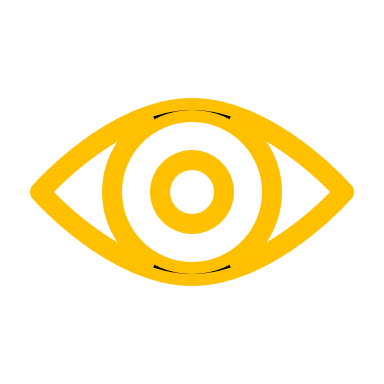 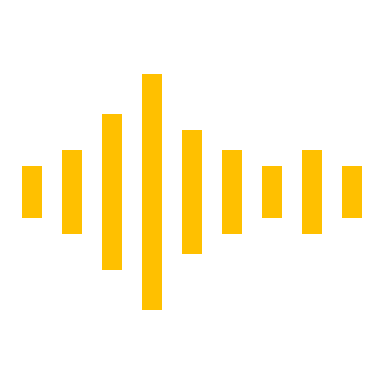 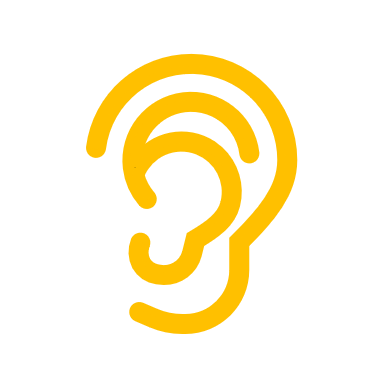 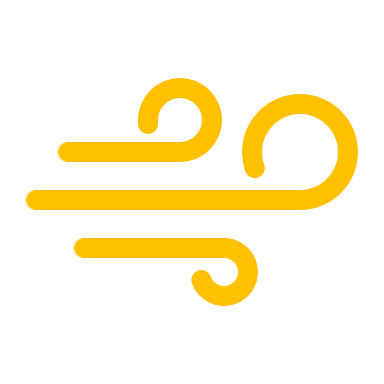 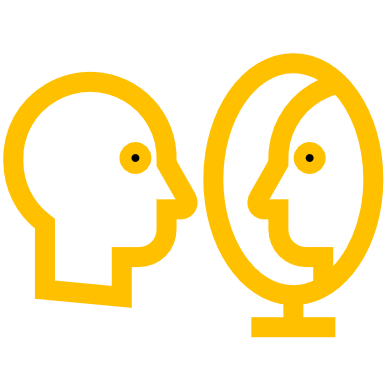 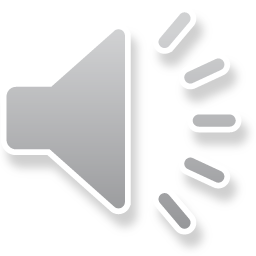 Acoustics alone is not sufficient.
Linguistics, semantics & vocabulary, … do not reflect glottal function.
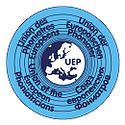 21
[Speaker Notes: Relying on the publication of P Dejonckere and others (2001), a good understanding of the Voice physiology is based on 5 dimensions: Perception, acoustics, visualization, aerodynamics and self assessment. This implies that the acoustics alone is not sufficient to obtain a clear and accurate VR BM reflecting voice production. If possible, we should embrace more dimensions, keeping in mind that the administration process is as simple as possible for the individual. 
Next to that, we must realize that 
- until today - the intervention of a healthcare provider is required as far as the 'visualization' dimension is concerned and actually also as far as the perceptual assessment is concerned
except for acoustics and some of the aerodynamic measurements, none of these dimensions can be objectively measured]
Clinical BM_Glottal Function
Innovation
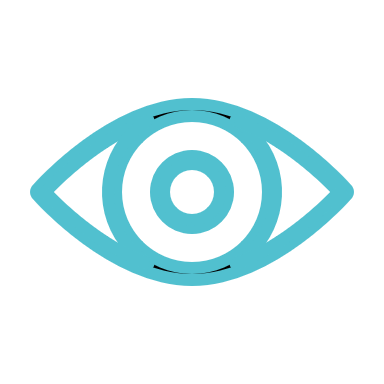 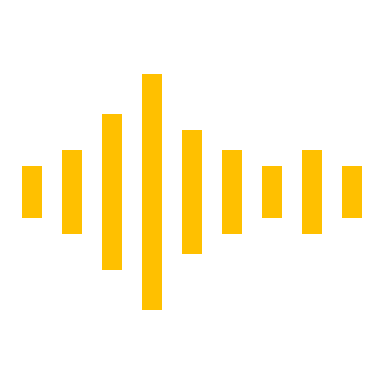 MEDTECH
DIGITECH
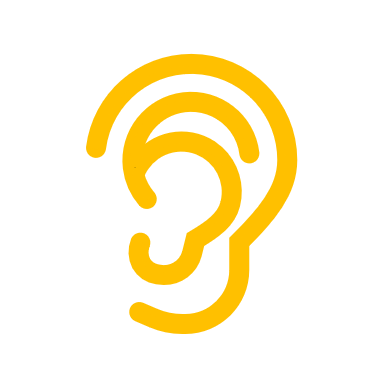 IT driven medical guidance, analysis & automation
Screening
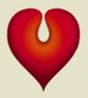 Triage
Tangible follow up
Assisted diagnosis & therapy
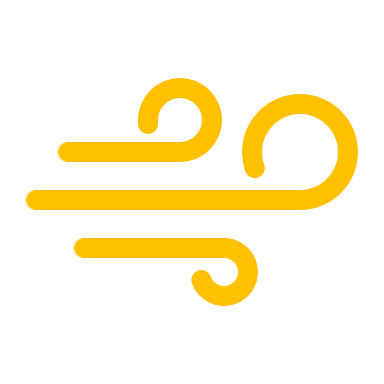 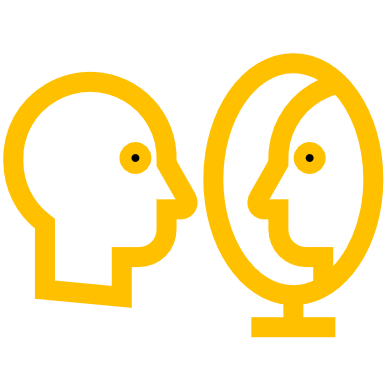 Self-management
Severity assessment
Personalized guidance
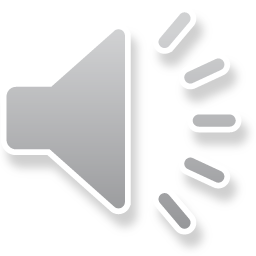 Virtual testing
Available/Affordable/Accessible
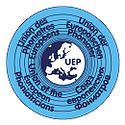 22
[Speaker Notes: This brings us to future perspectives on innovation: wouldn't it be nice if we could get a digital test that the person could perform themselve and that could be used for screening, triage, diagnosis, therapeutic monitoring and self-monitoring? Wouldn't it be great if we could get a virtual test that is available, accessible and affordable worldwide?]
Towards a preliminary clinical protocol, suggested by the UEP BMC
The How
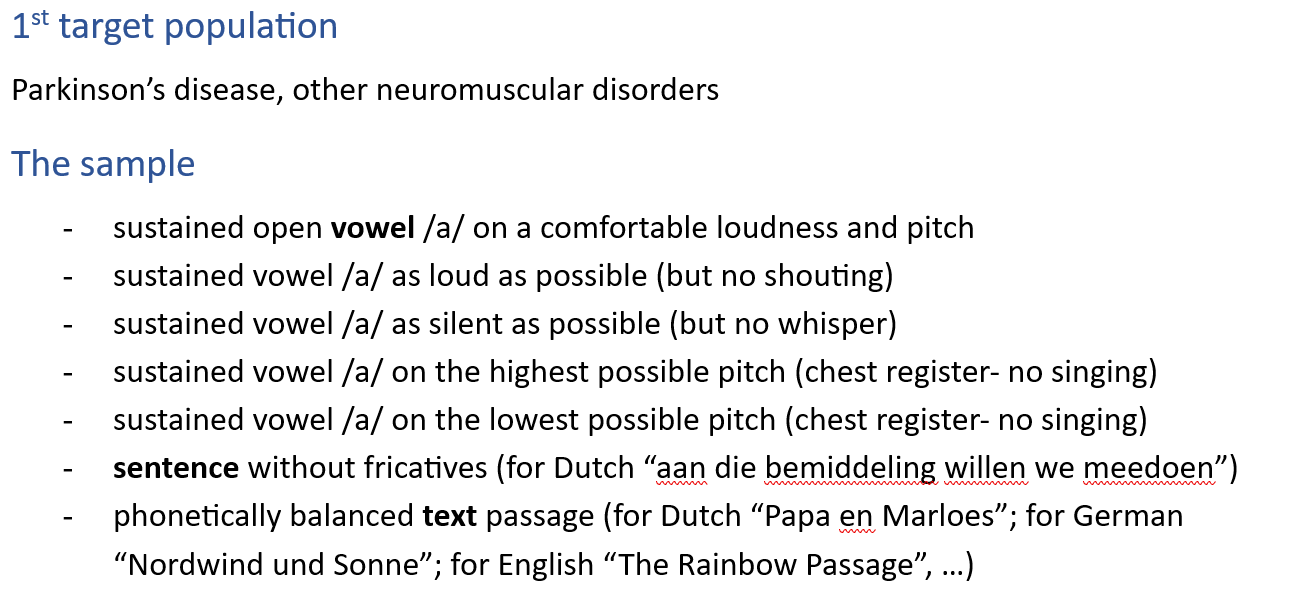 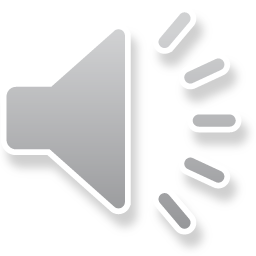 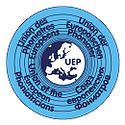 23
[Speaker Notes: Based on all the foregoing, the UEP biomarker committee developed a protocol and would like to start applying it  in  clinical trials in patients with PD and other NDD]
Towards a preliminary clinical protocol, suggested by the UEP BMC
The How
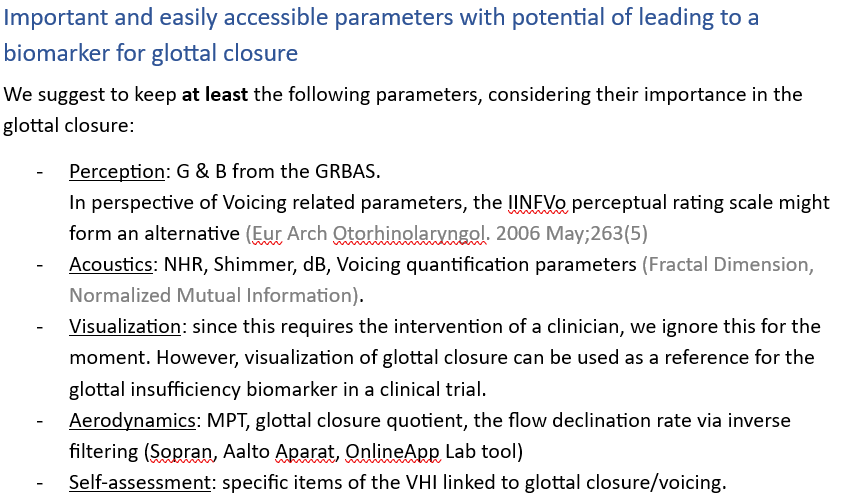 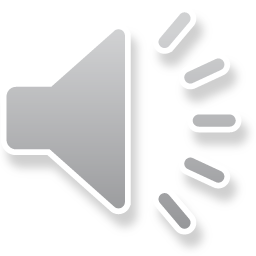 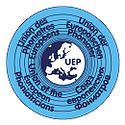 24
[Speaker Notes: The committee suggests to keep at least the following parameters, considering their importance in the glottal closure: 
G&B from the GRBAS
NHR, Shimmer, loudness and Voicing quantification parameters
MPT, Glottal Closure quotient and flow declination rate (eventually via inverse filtering)
Specific items of the VHI related to glottal closure/voicing]
Conclusions
Conclusions
Voice is different from speech and language

Voice is multidimensional

Glottal closure is vitally important

Determining a BM should be simple and straightforward, affordable, largely accessible and
available

Presumably AI is needed to determine the weight of the different dimensions and to obtain an accurate BM

The committee decided to work on defining (and ultimately testing) biomarkers that reveal glottal function. And as the three most important and relevant functions of the glottis are to facilitate ventilation, to provide phonation and to protect the airways, the focus primarily lies on the glottal closure. Good glottal closure is not only necessary for a good voice, but also to prevent aspiration.
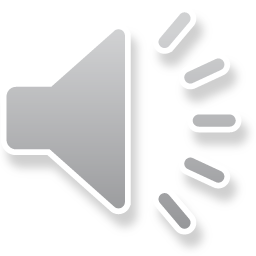 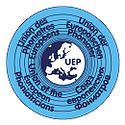 25
[Speaker Notes: And we also have a request for you:]
Invitation
Conclusions
Reflections on the suggested protocol?

Volunteers with access to NDD/parkinson’s disease to participate in a clinical trial?

New members for the UEP BMC?
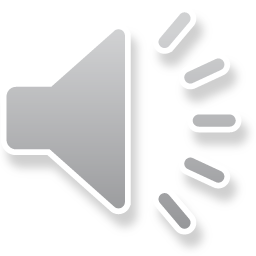 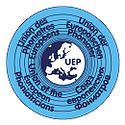 26
Invitation
Conclusions
Reflections on the suggested protocol?

Volunteers with access to NDD/parkinson’s disease to participate in a clinical trial?

New members for the UEP BMC?
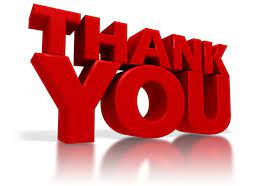 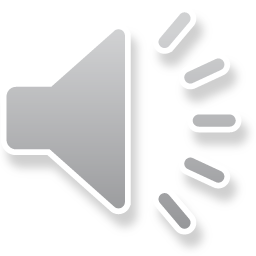 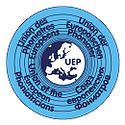 27
[Speaker Notes: For questions or participation, please contact prof. Mette Pedersen.
I thank you for your attention and sincerely hope for a fruitful continuation of the committee's work.]